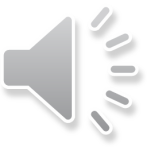 МОУ Колтушская СОШ имени  ак. И.П.Павлова
1 «Б» класс
Классный руководитель
Серова Наталья Александровна
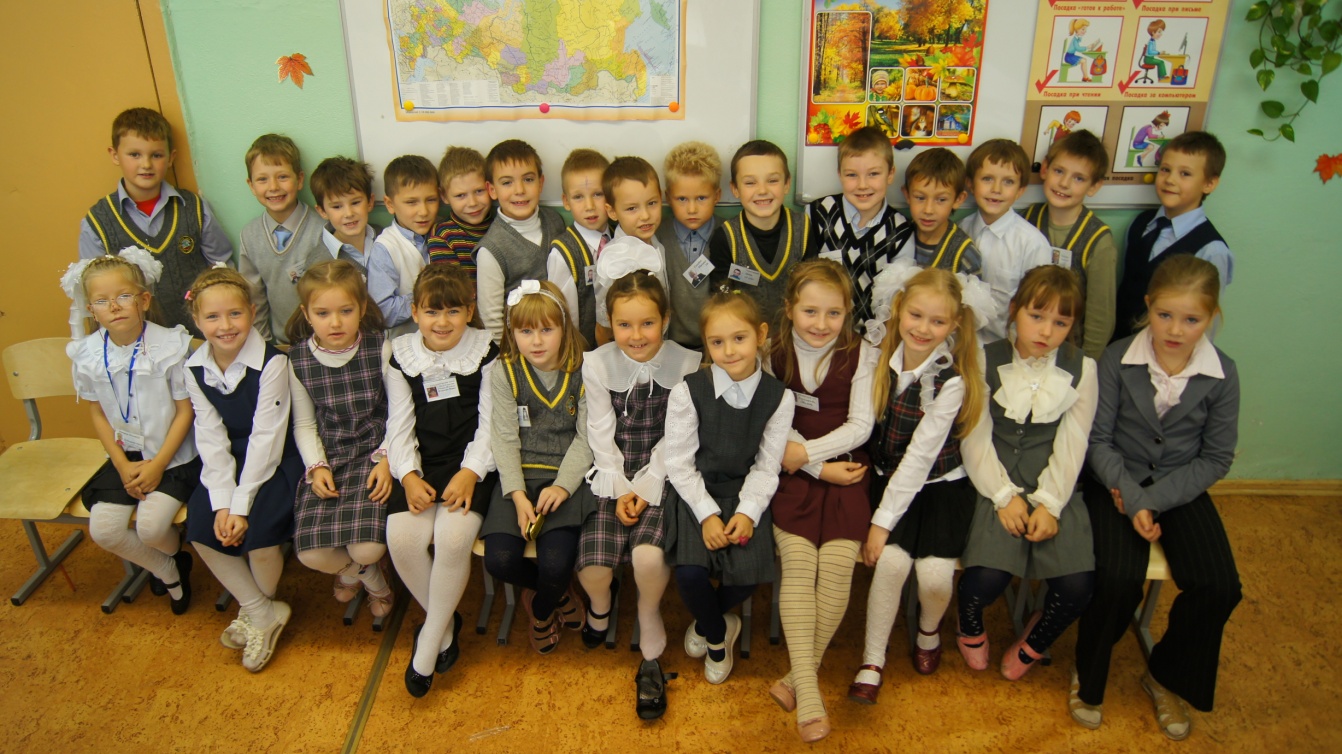 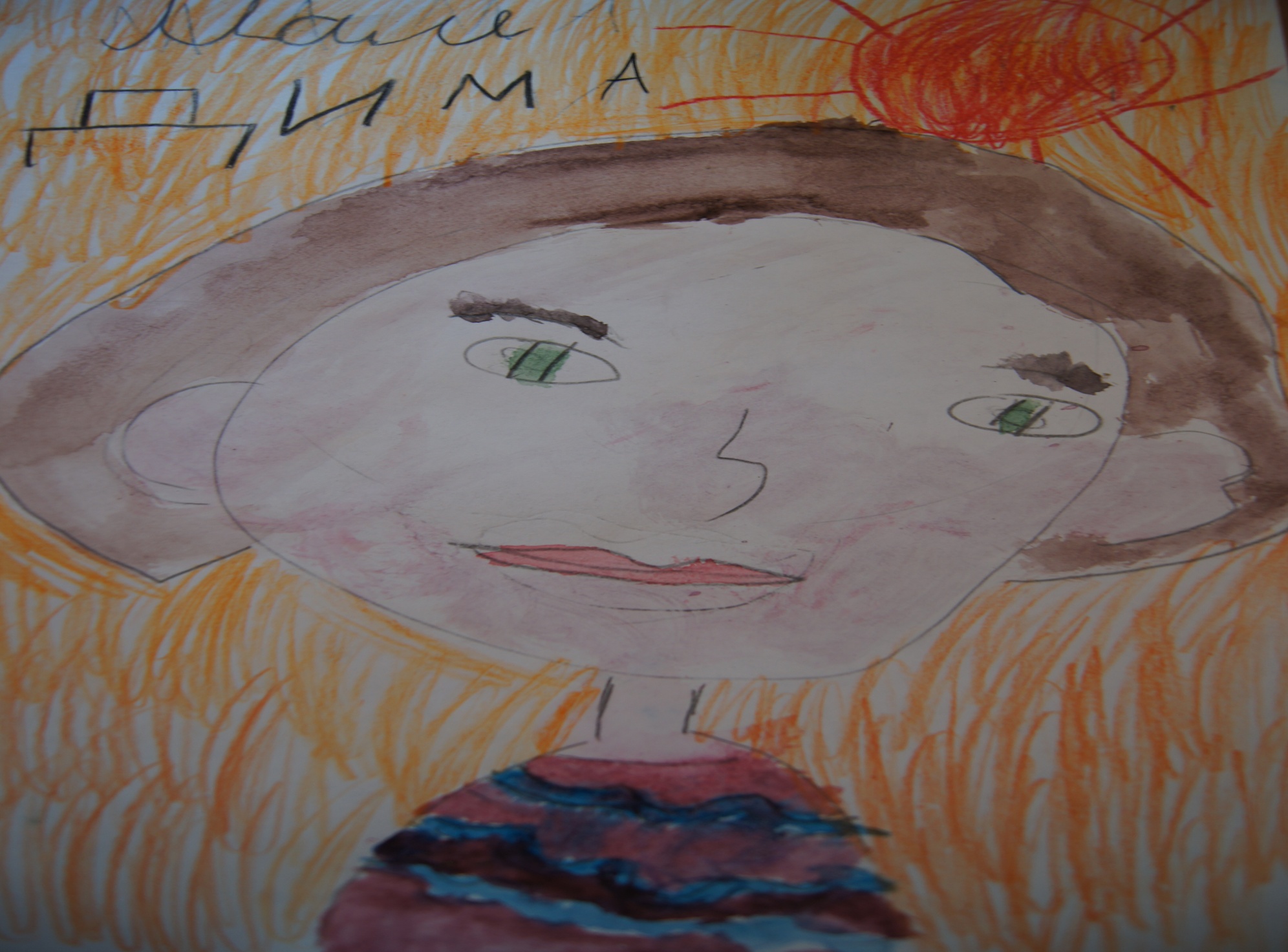 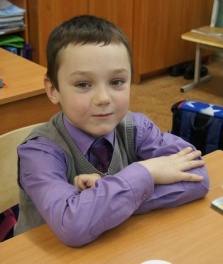 Дима Герасимов
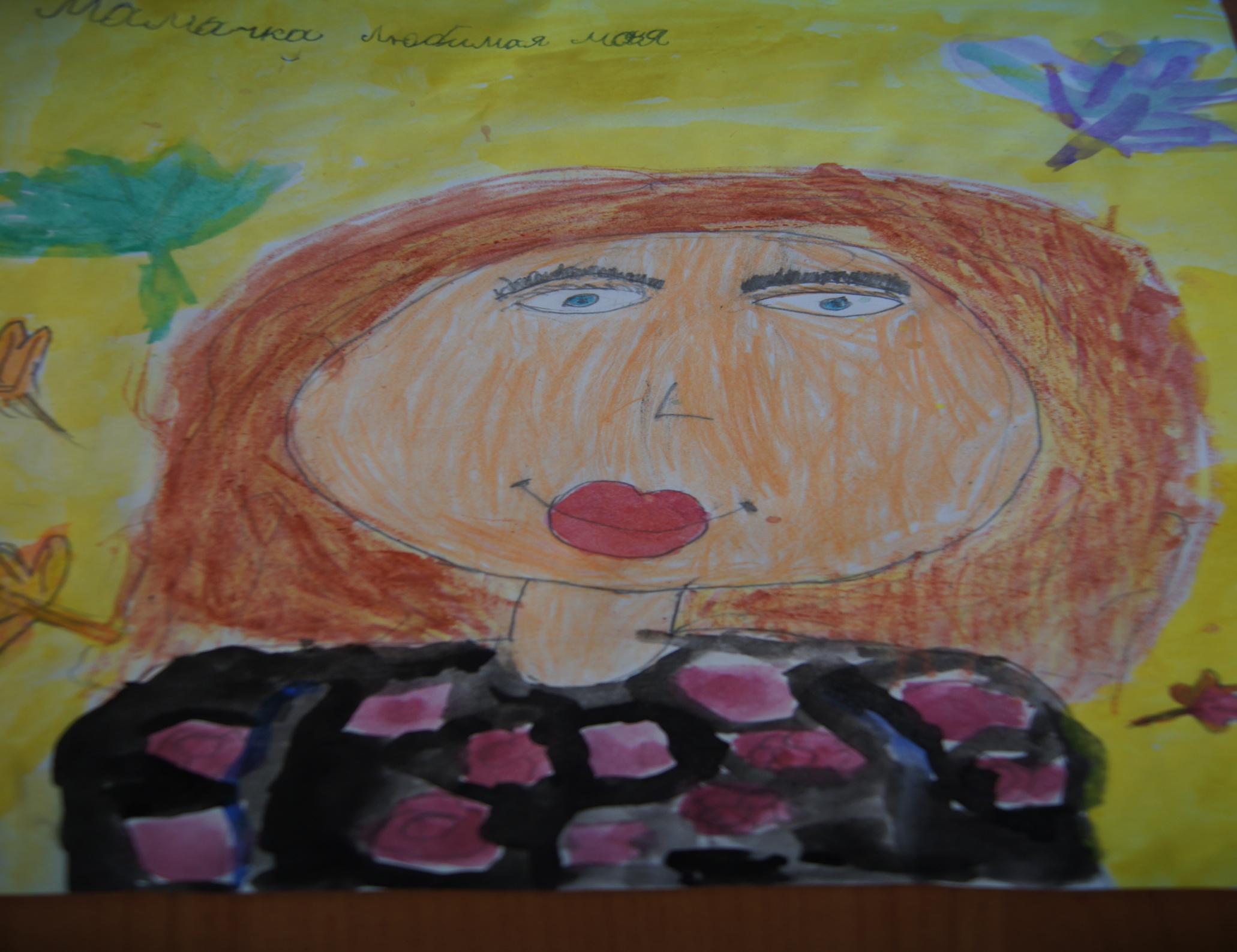 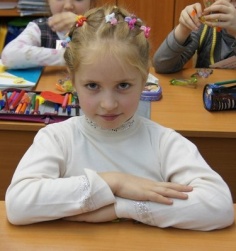 Деркач Алина
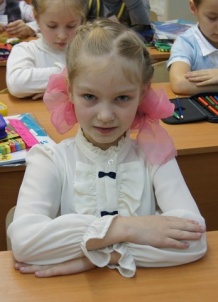 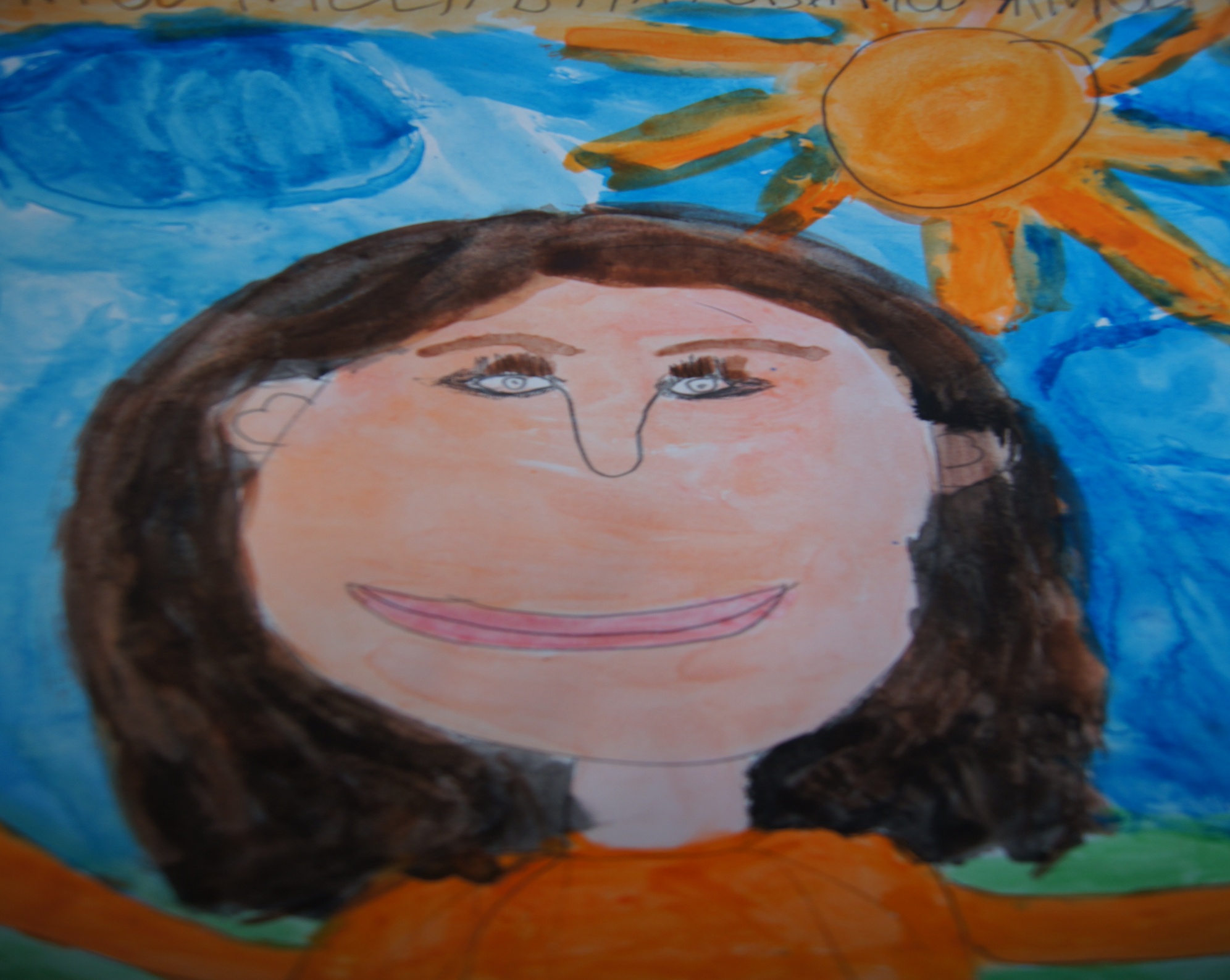 Галичанина Евдокия
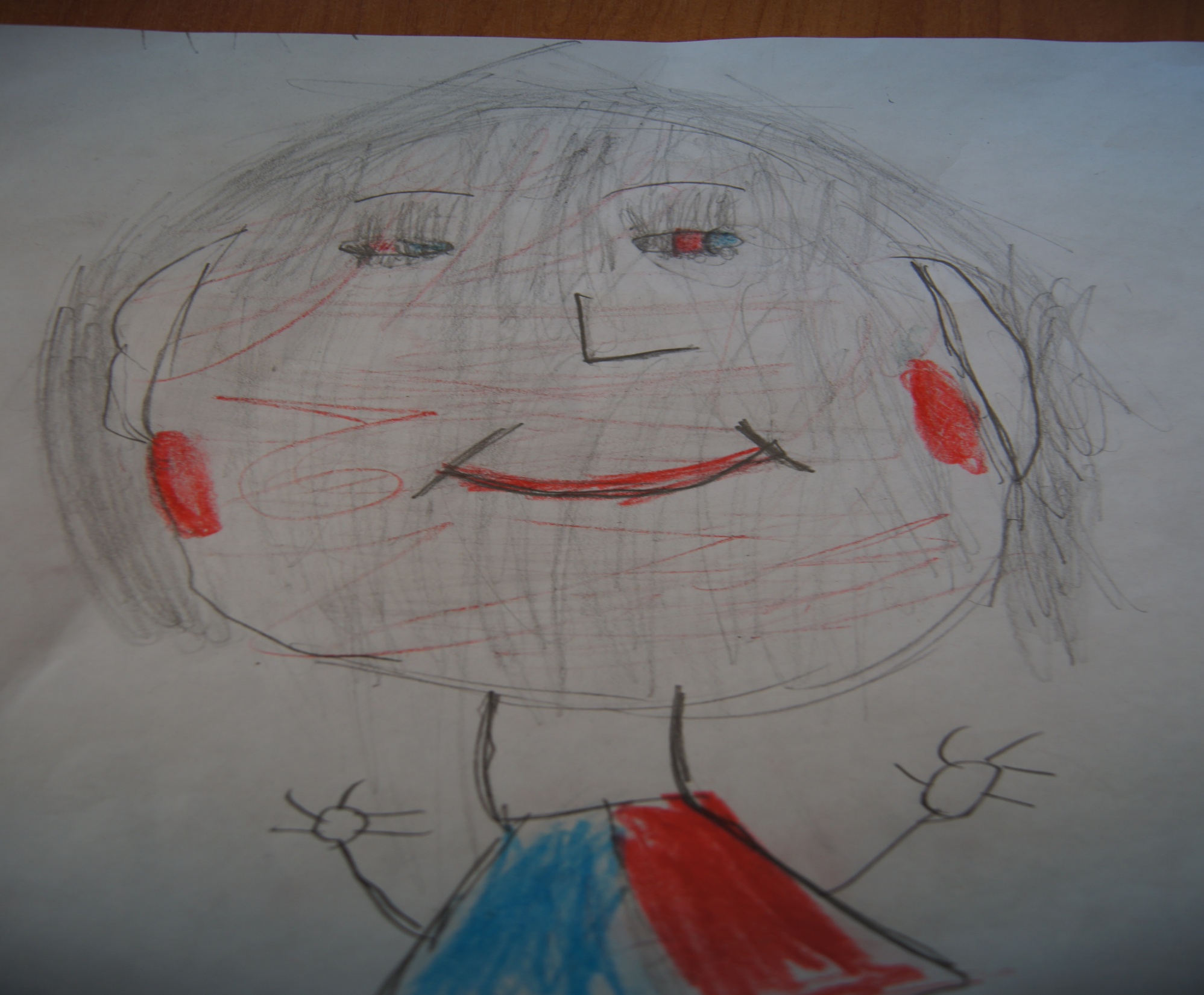 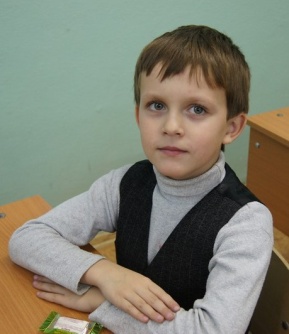 Паялин Иван
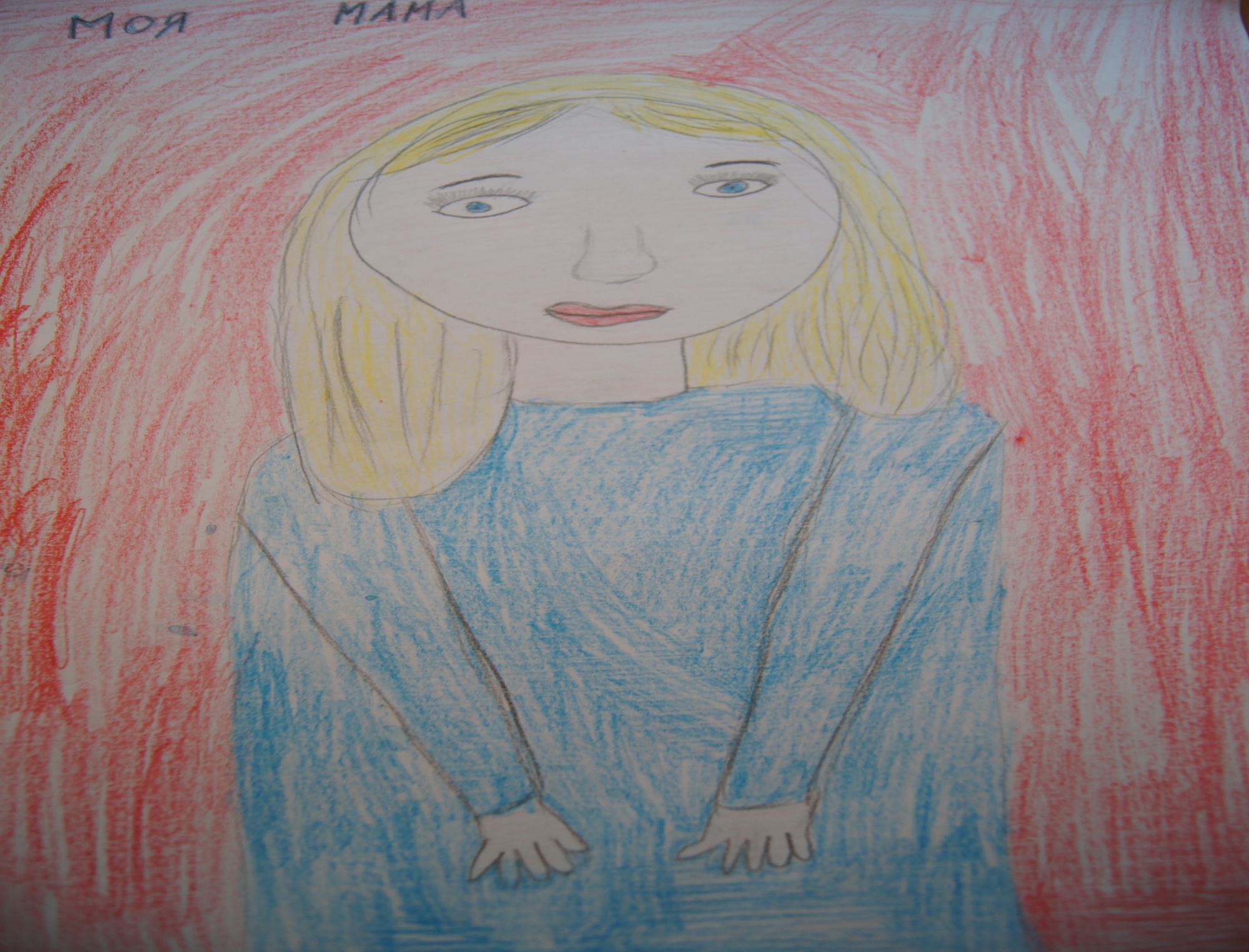 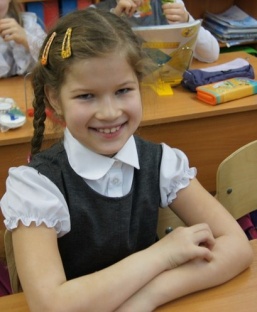 Смирнова Алина
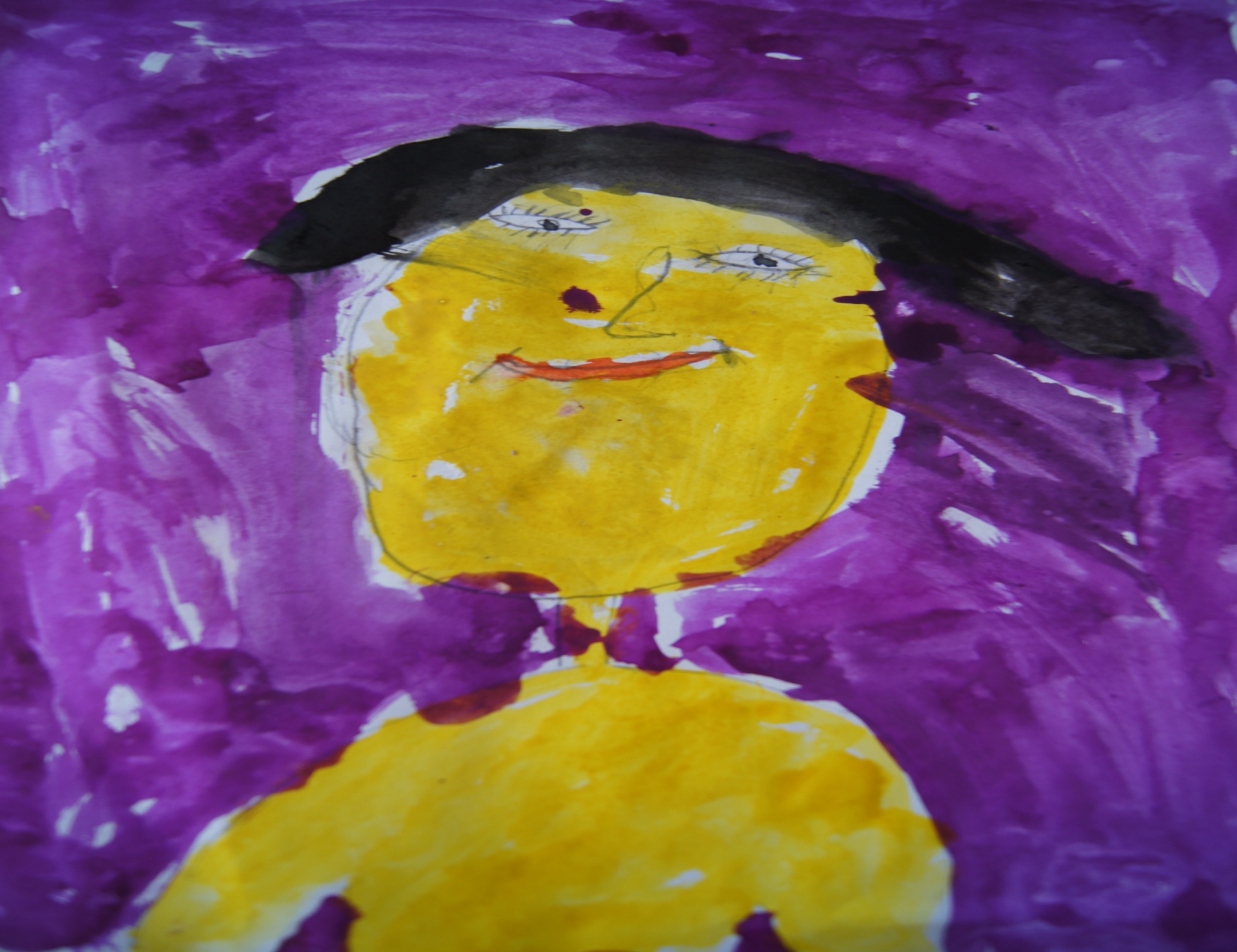 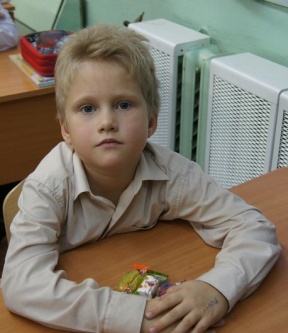 Миша Голубев
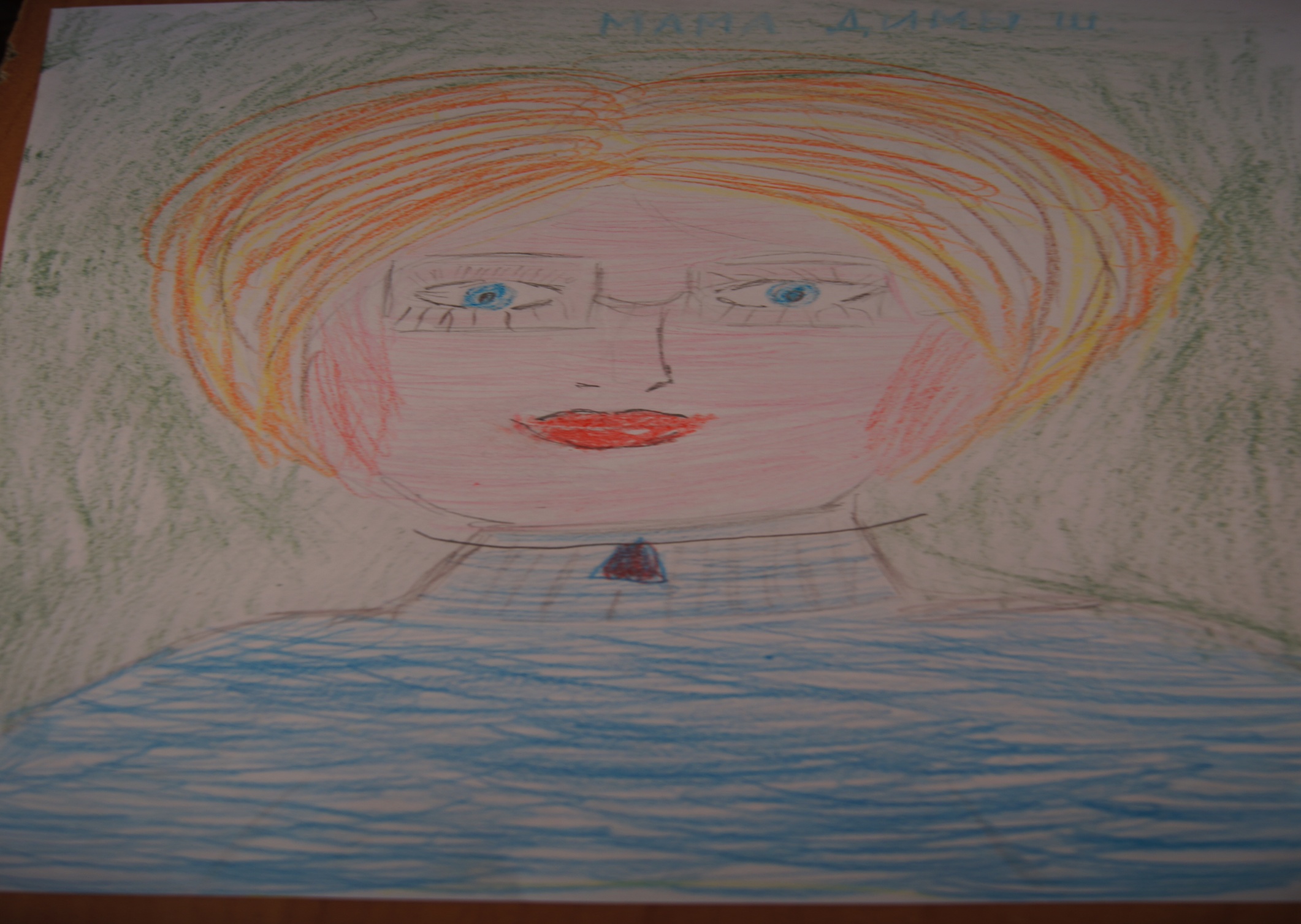 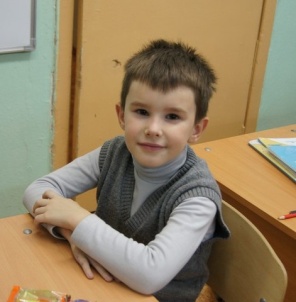 Шеститко Дима
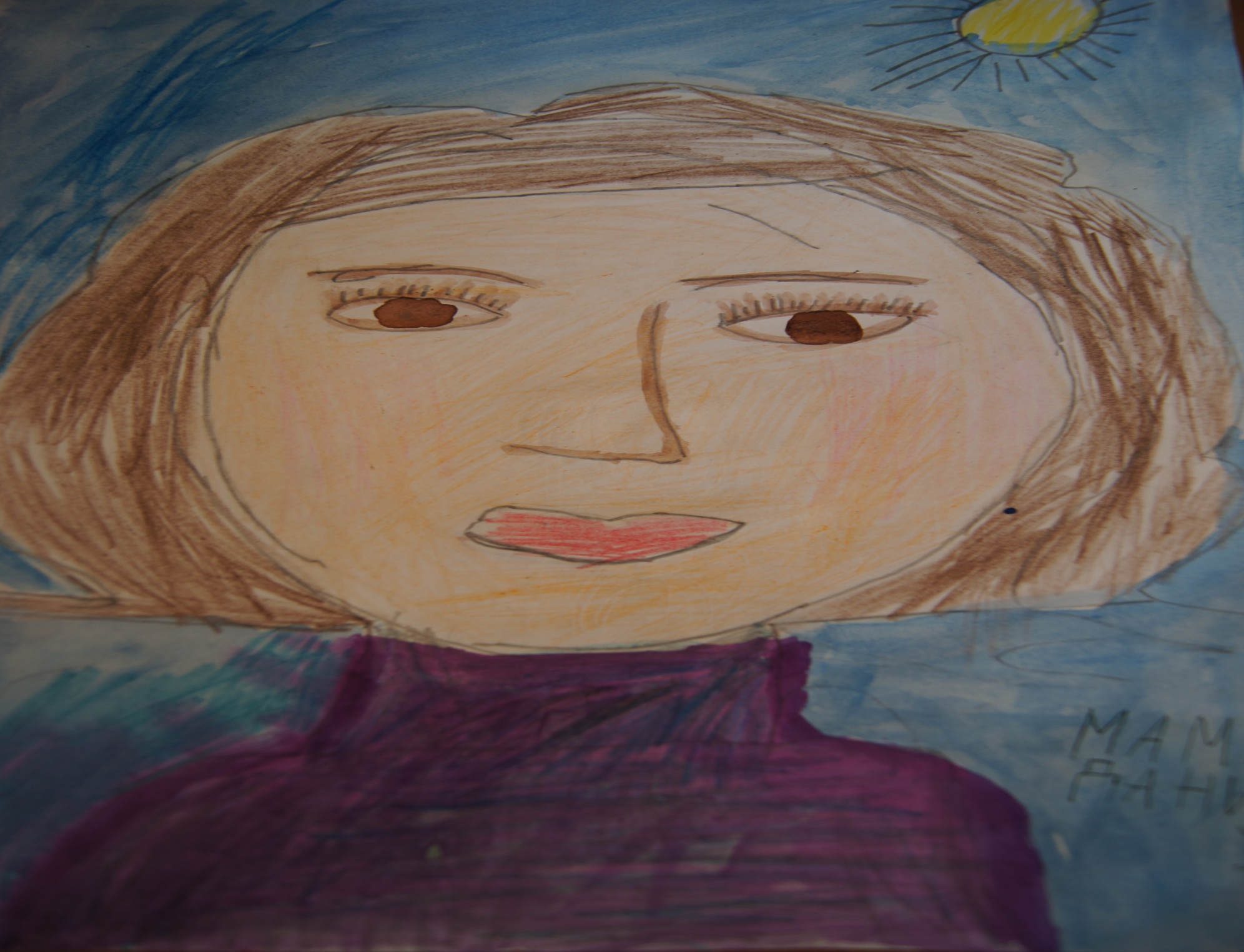 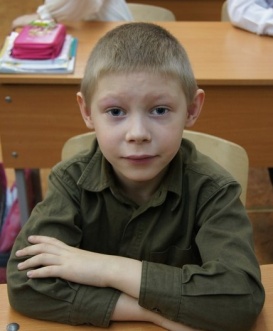 Григорьев Данила
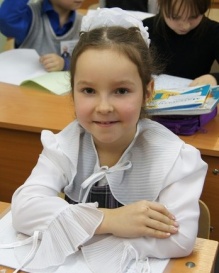 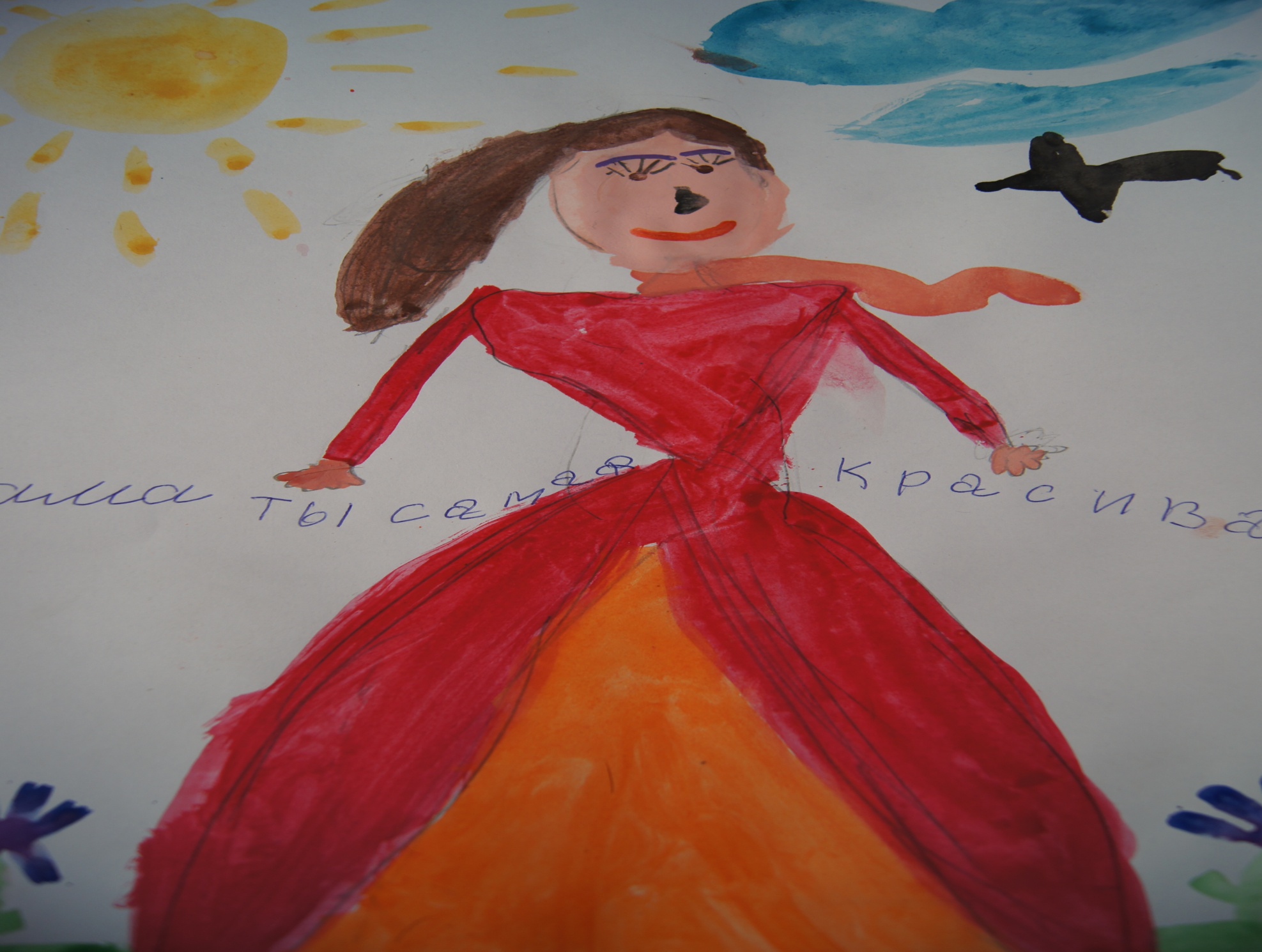 Лебедева Екатерина
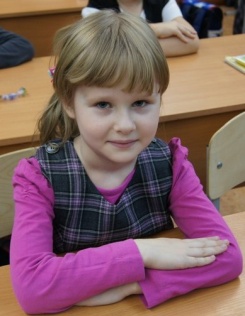 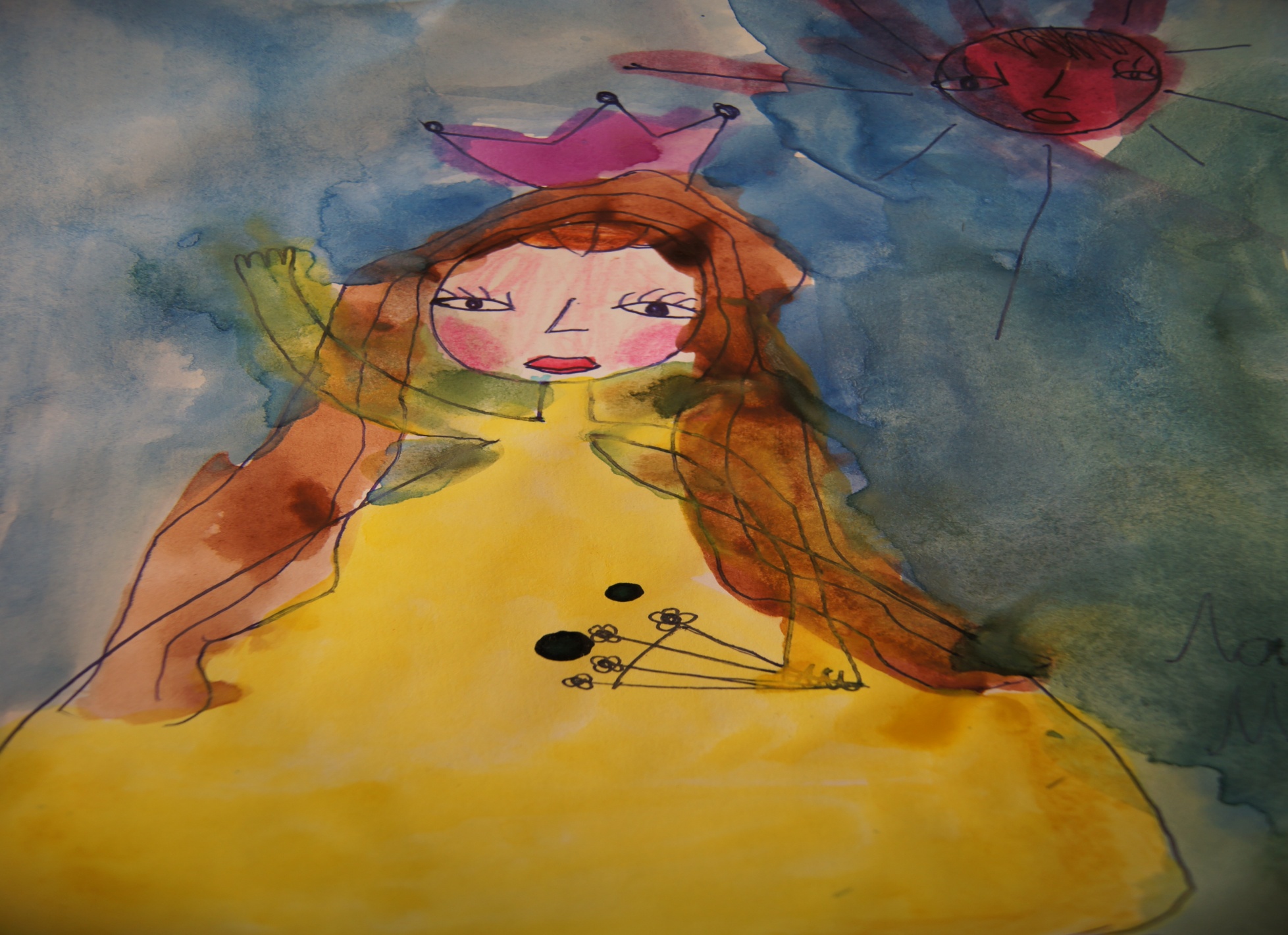 Андреева Лада
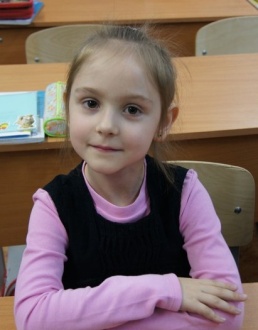 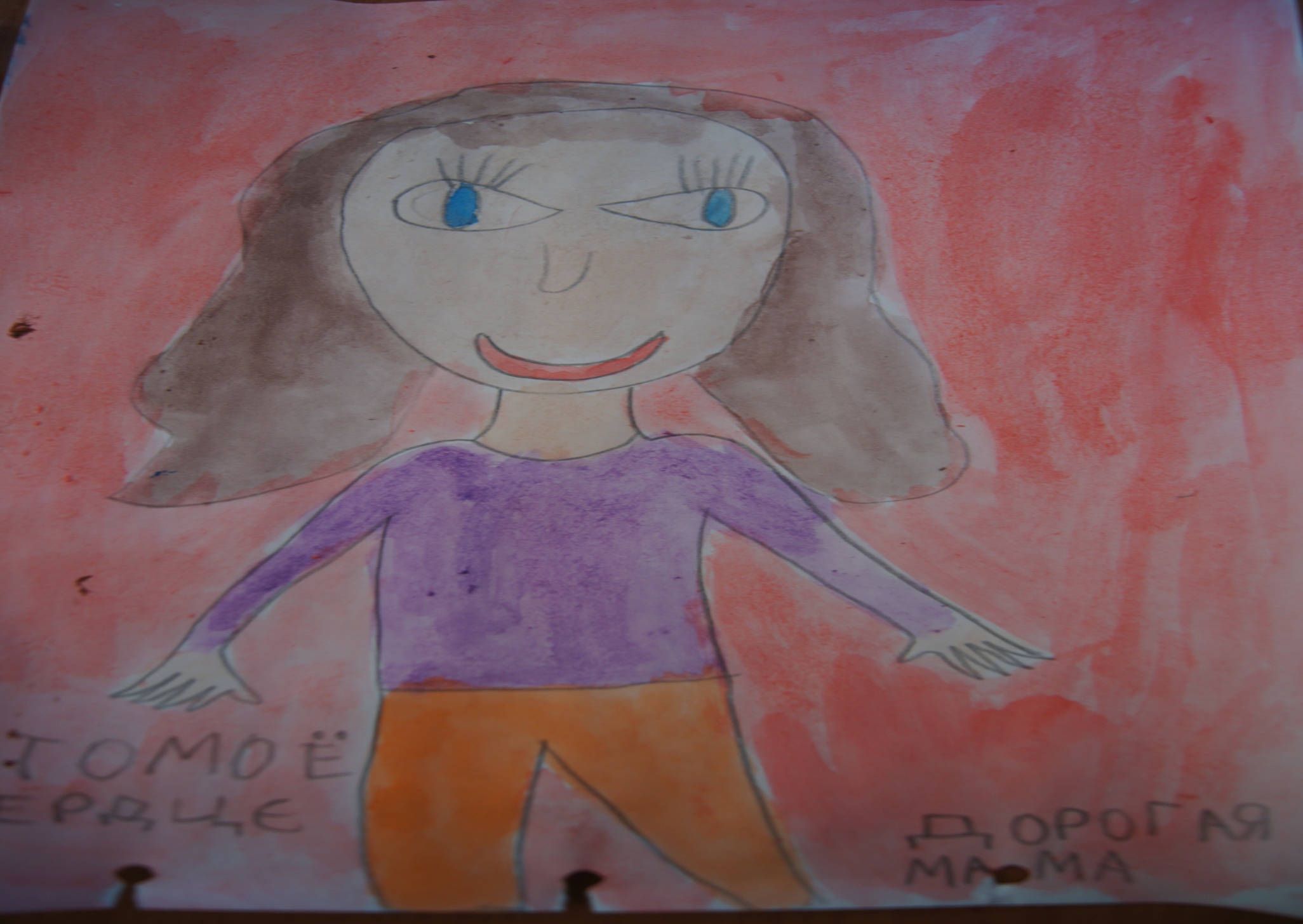 Кузнецова Марьяна
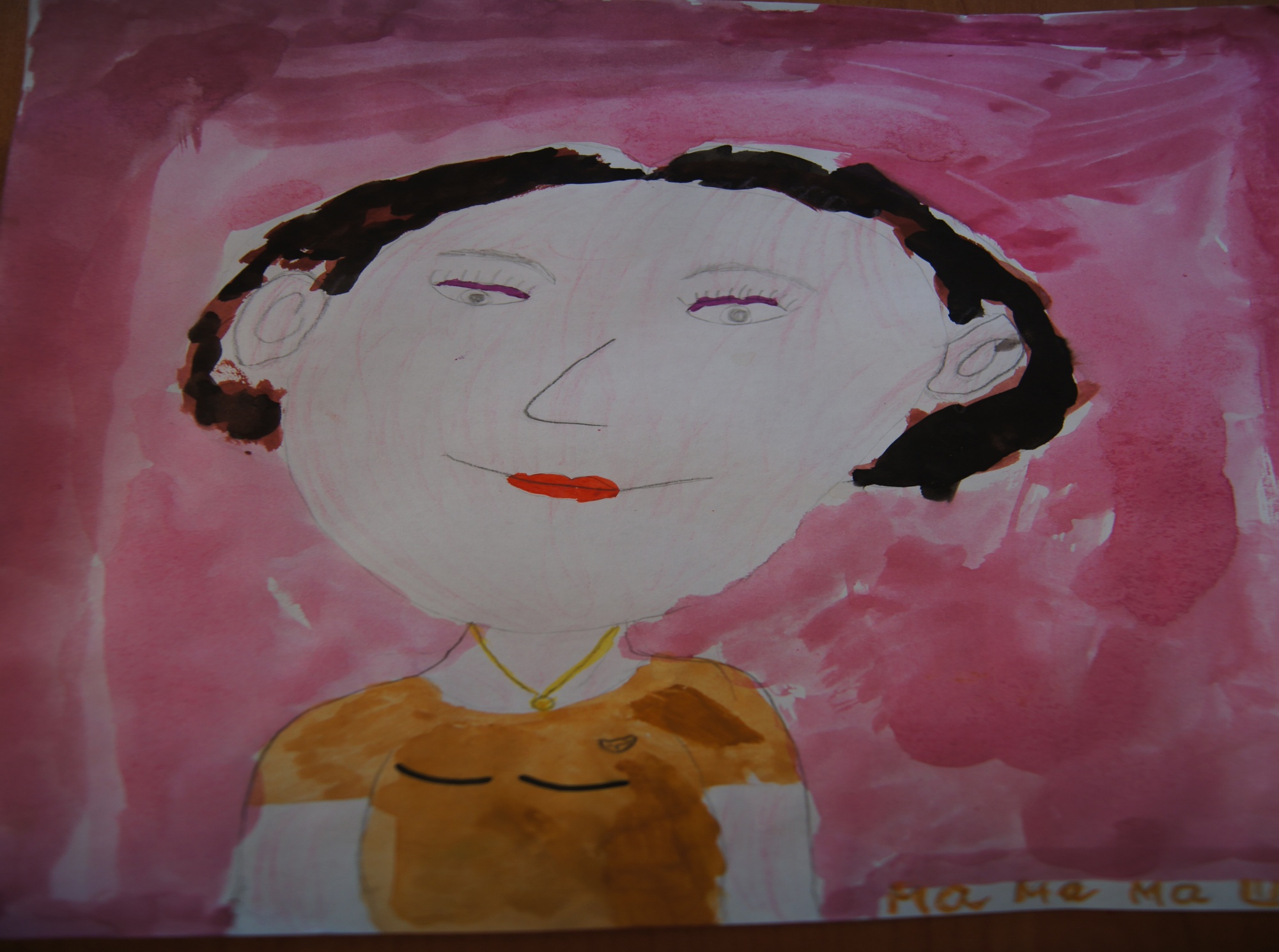 Юльченко Мария
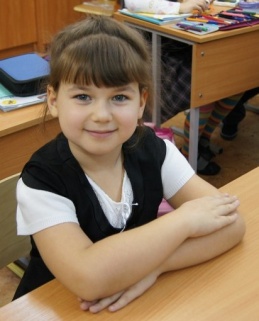 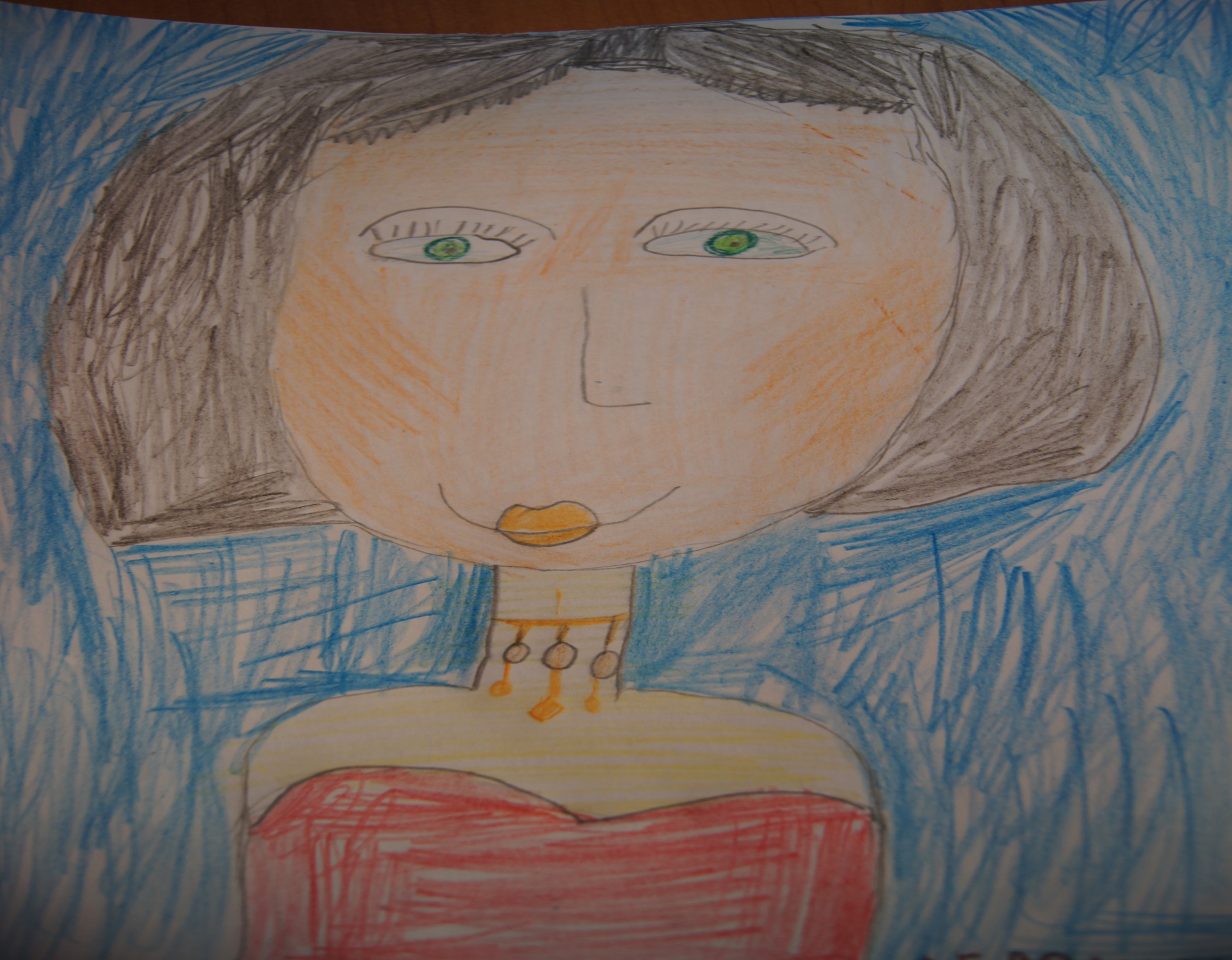 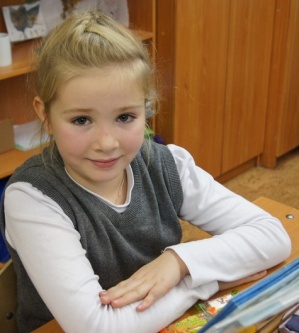 Дружкова Вероника
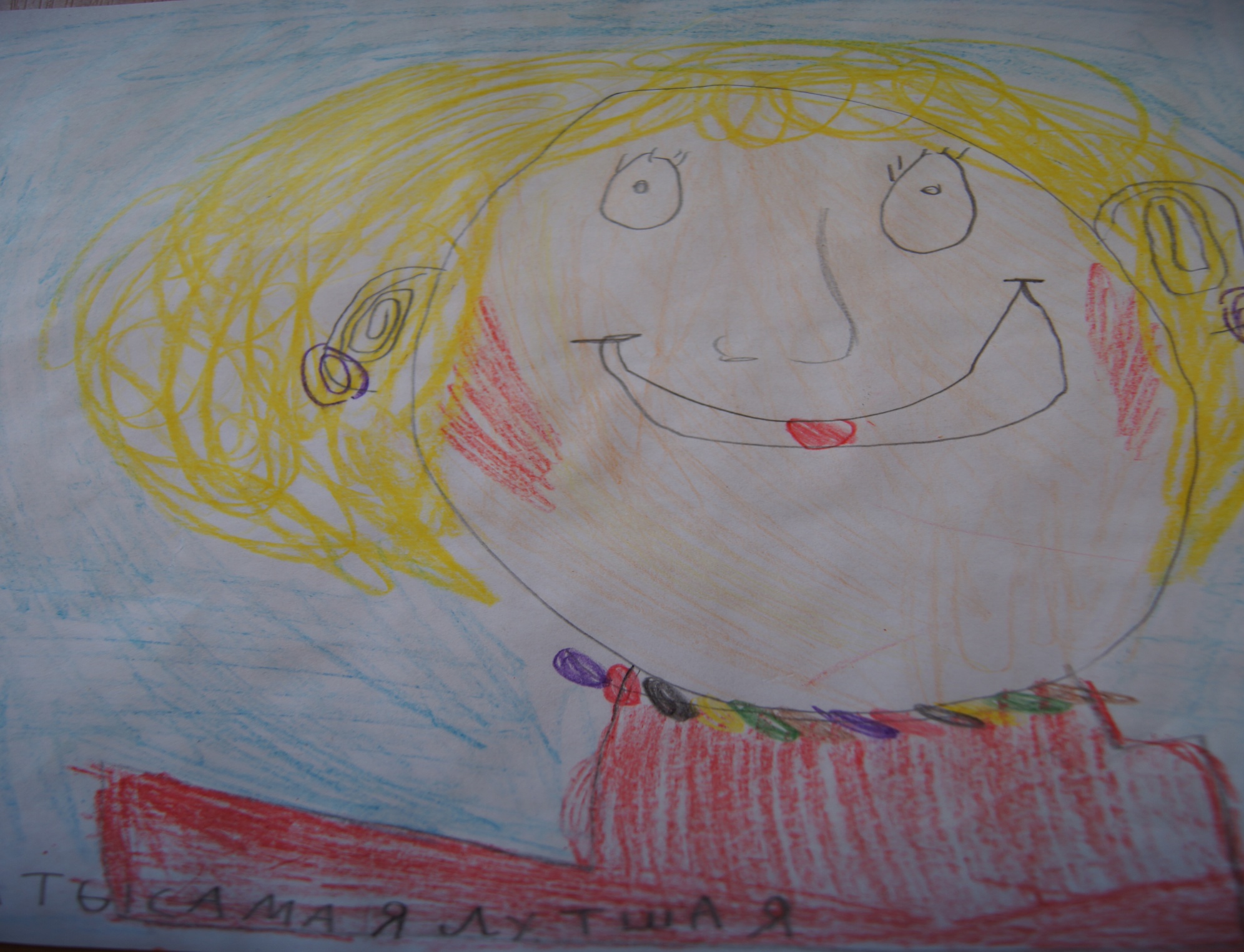 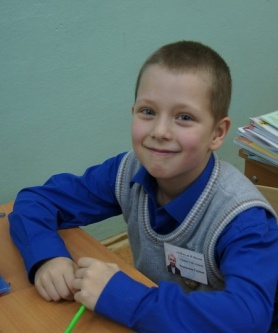 Черепанов Герман
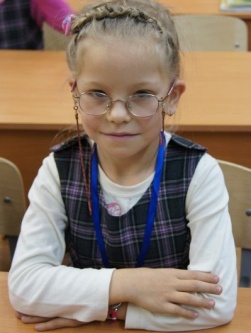 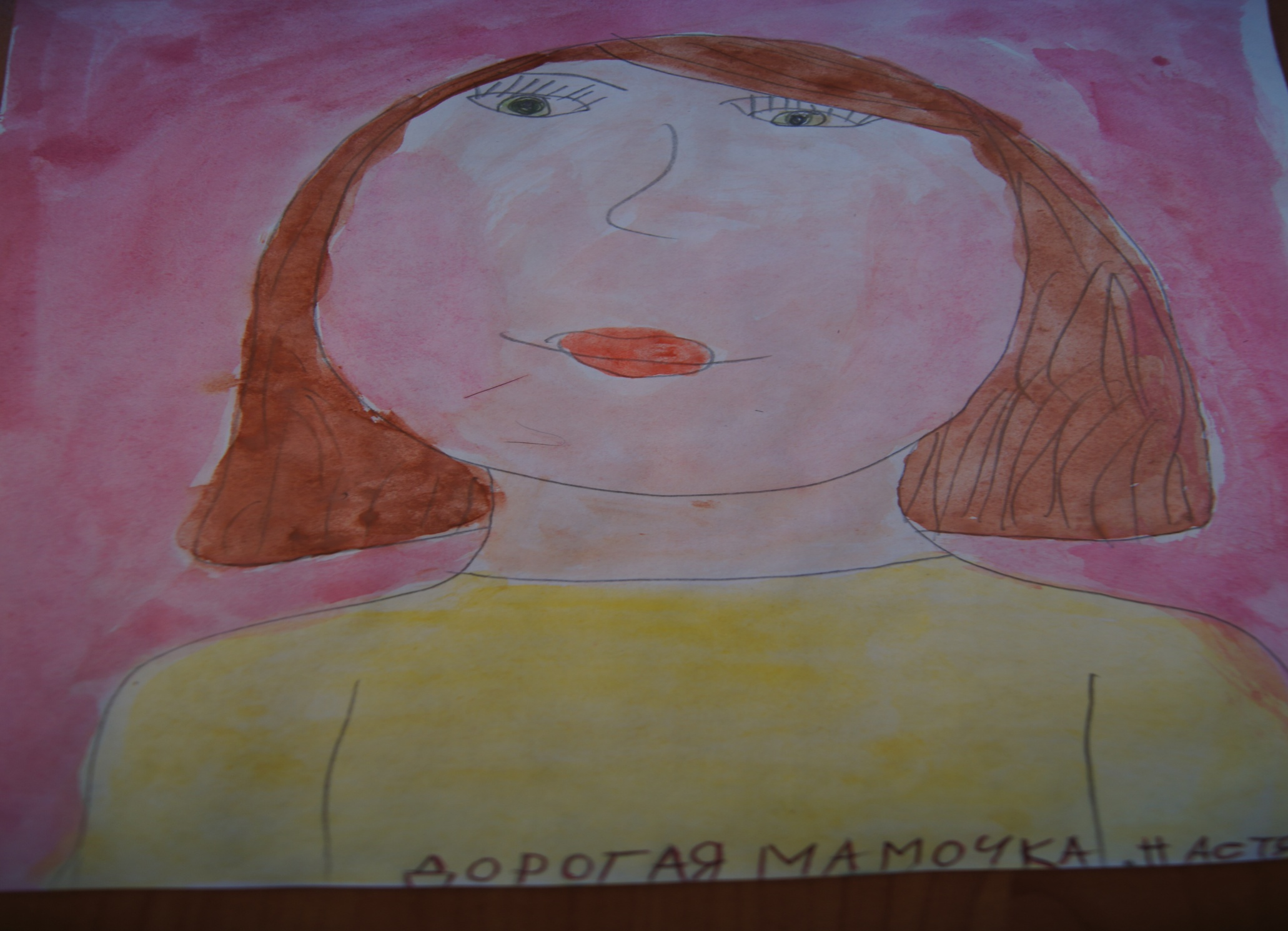 Холоднюк Настя
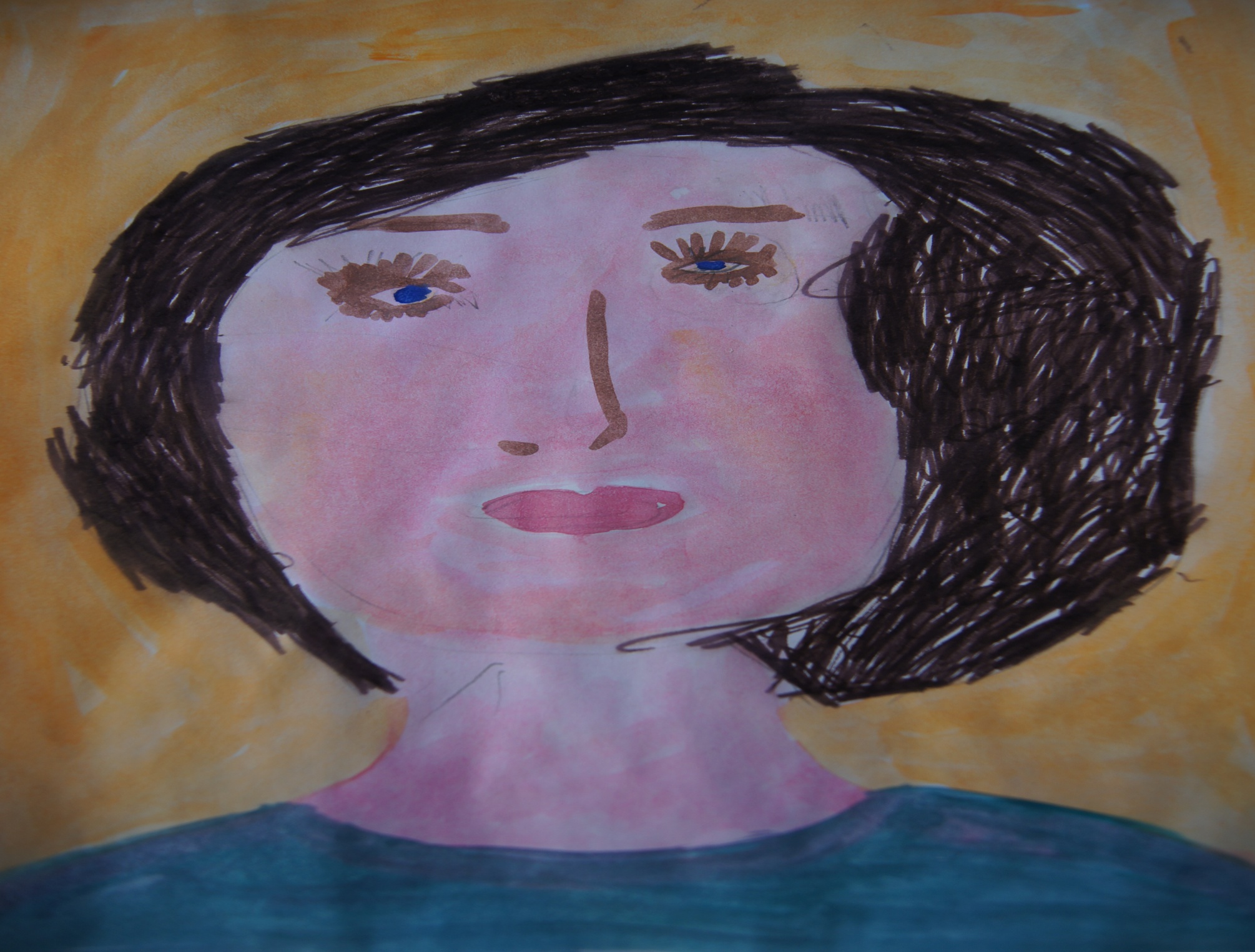 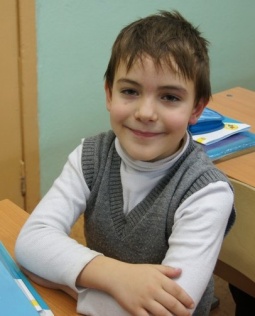 Шарга Михаил
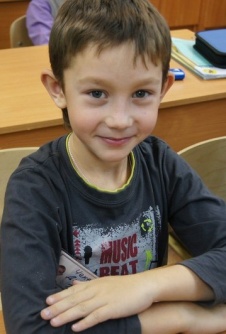 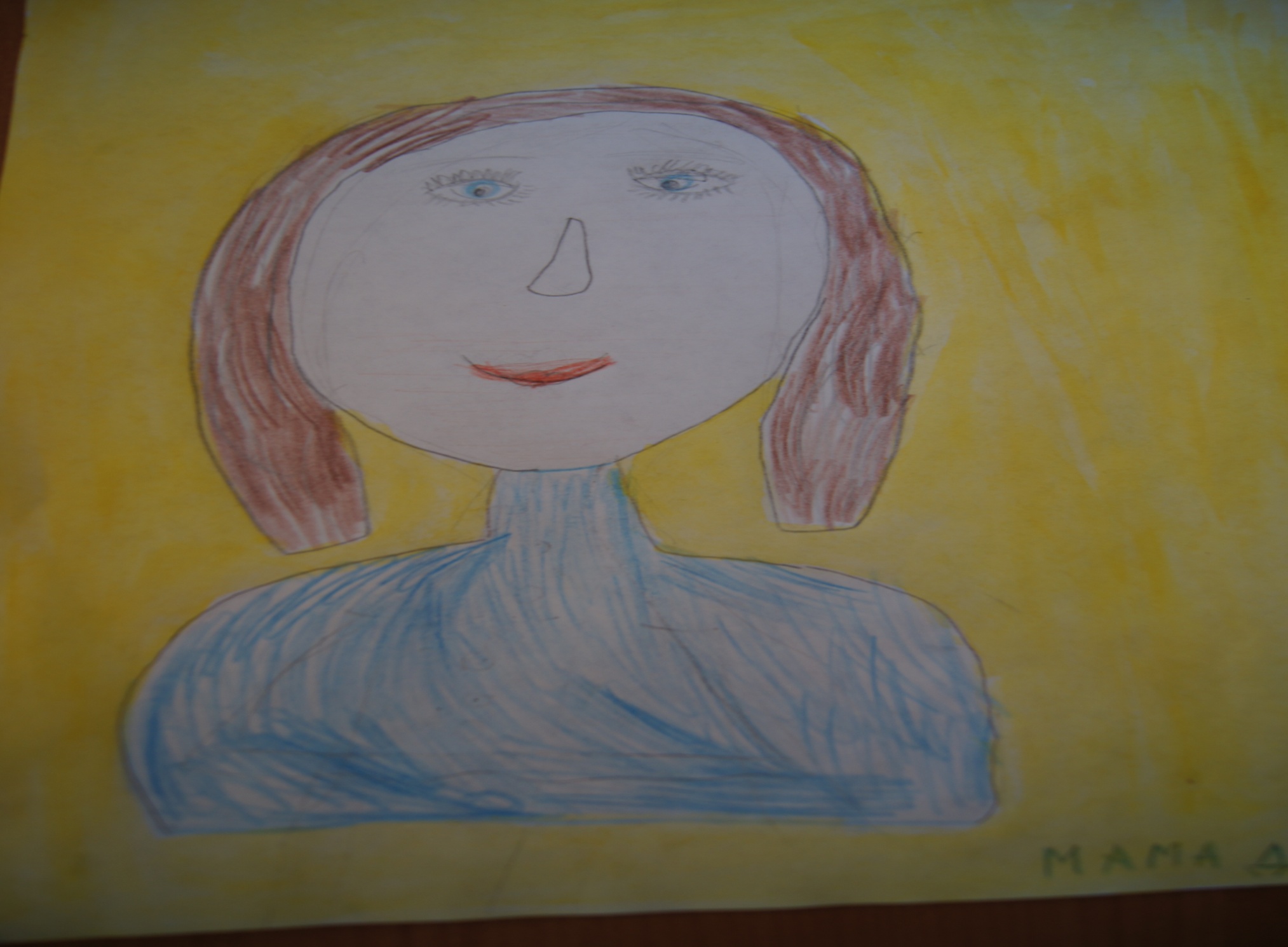 Дима Чекета
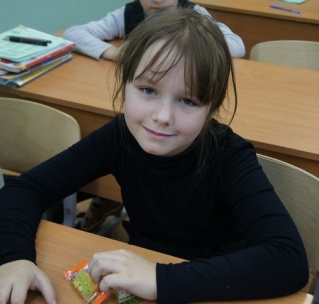 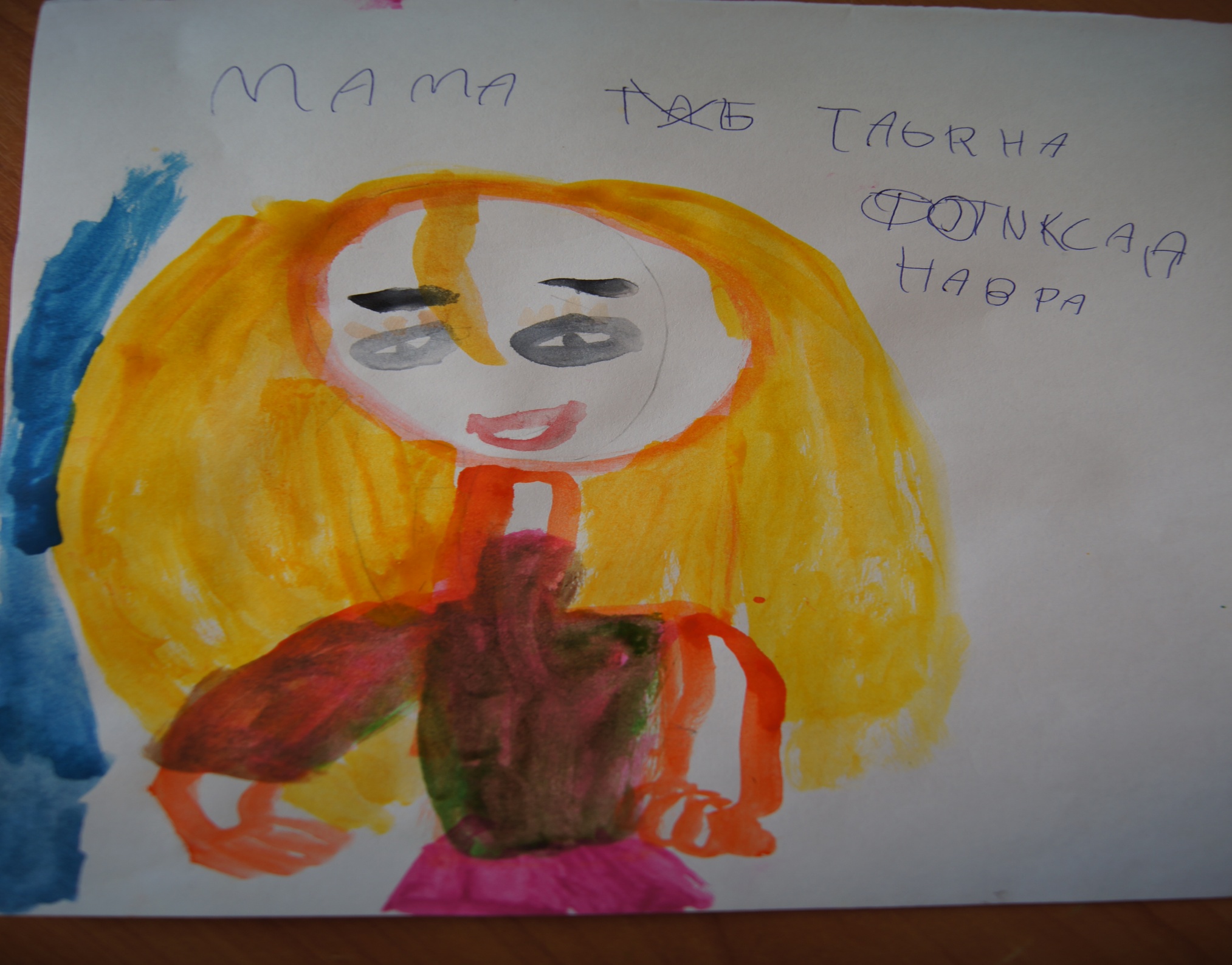 Абросимова Дарина
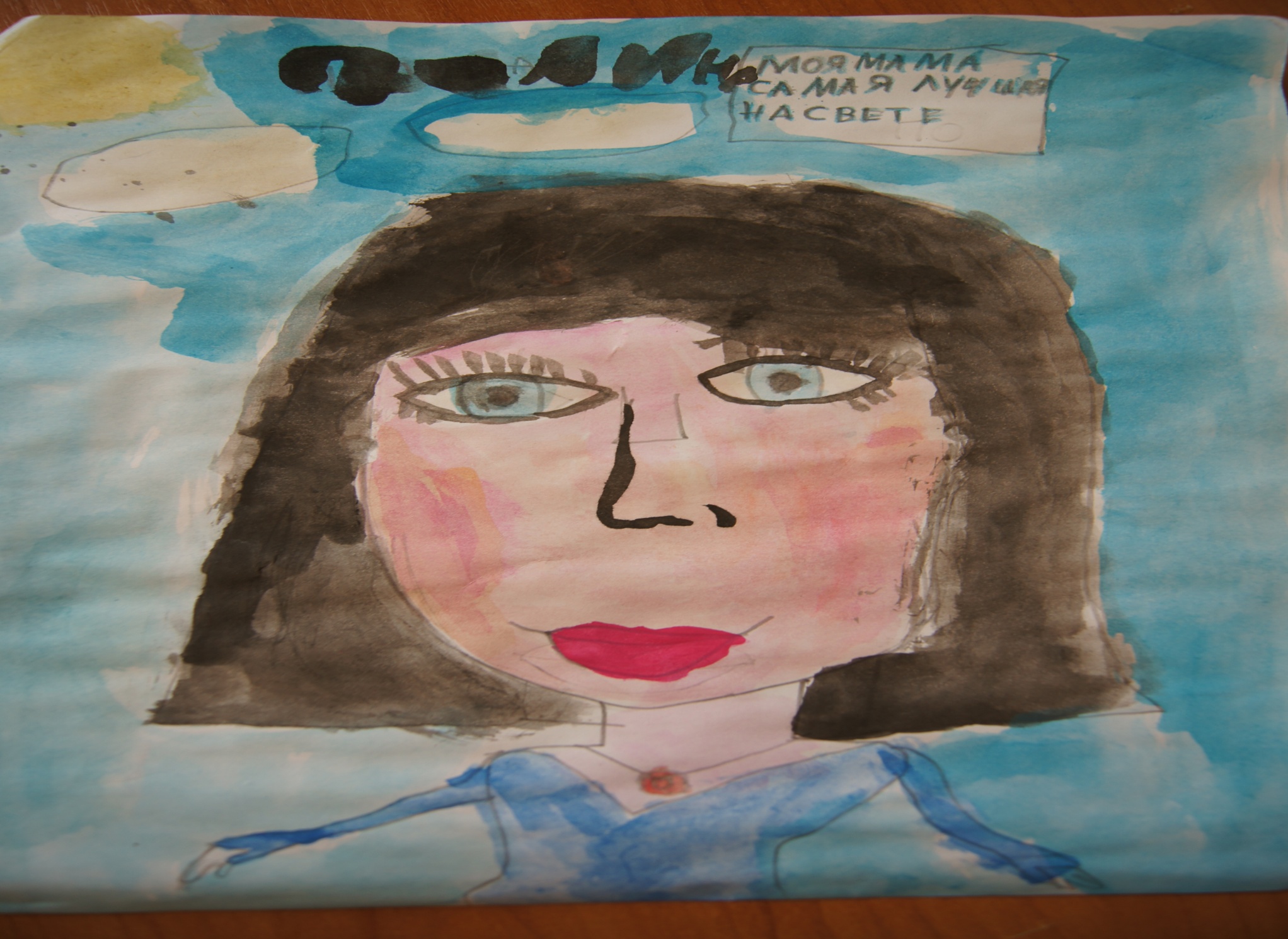 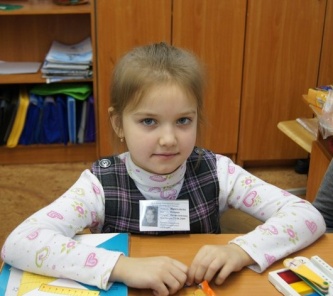 Николаева Полина
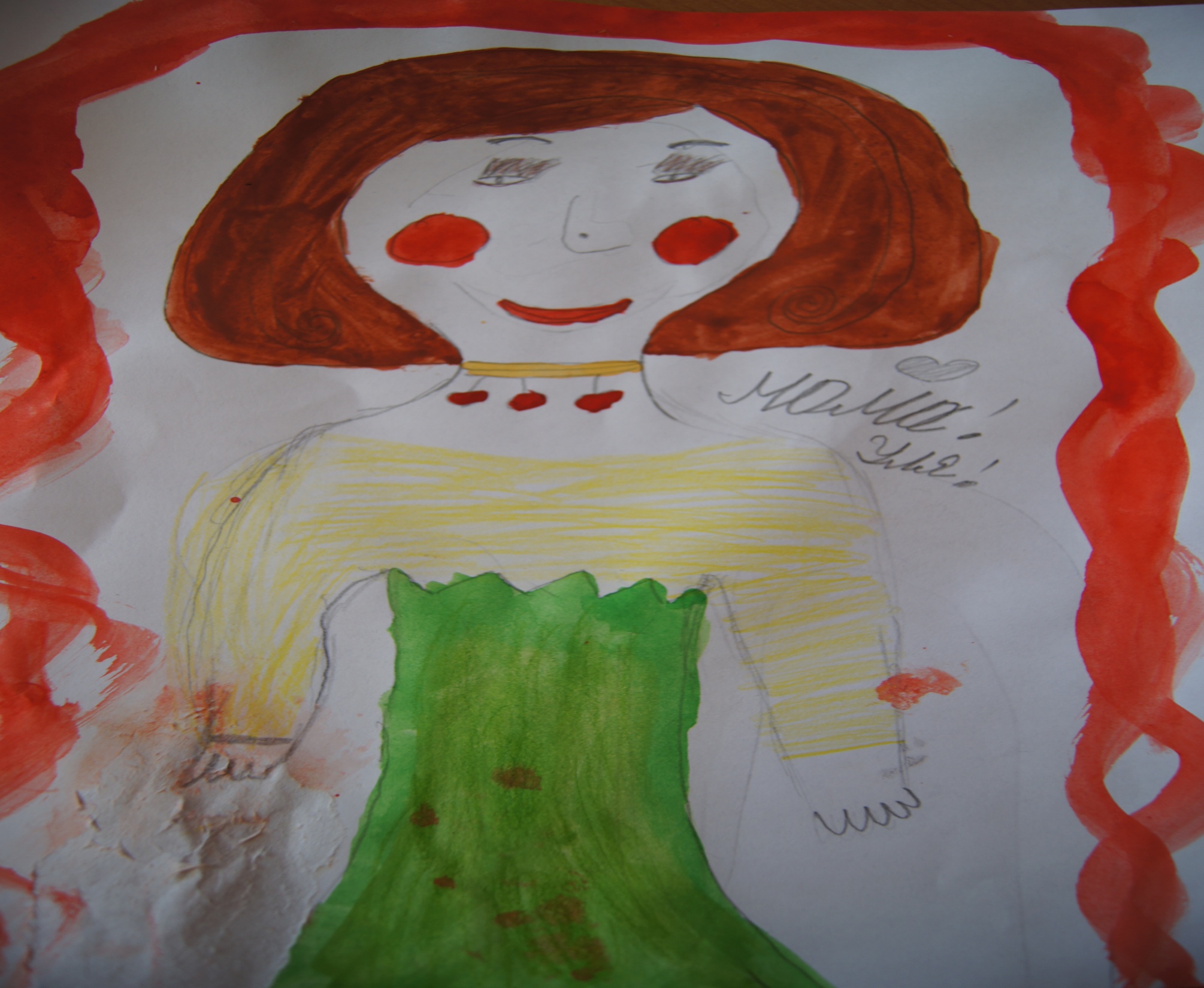 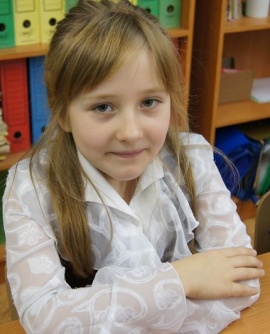 Васильева
Ульяна
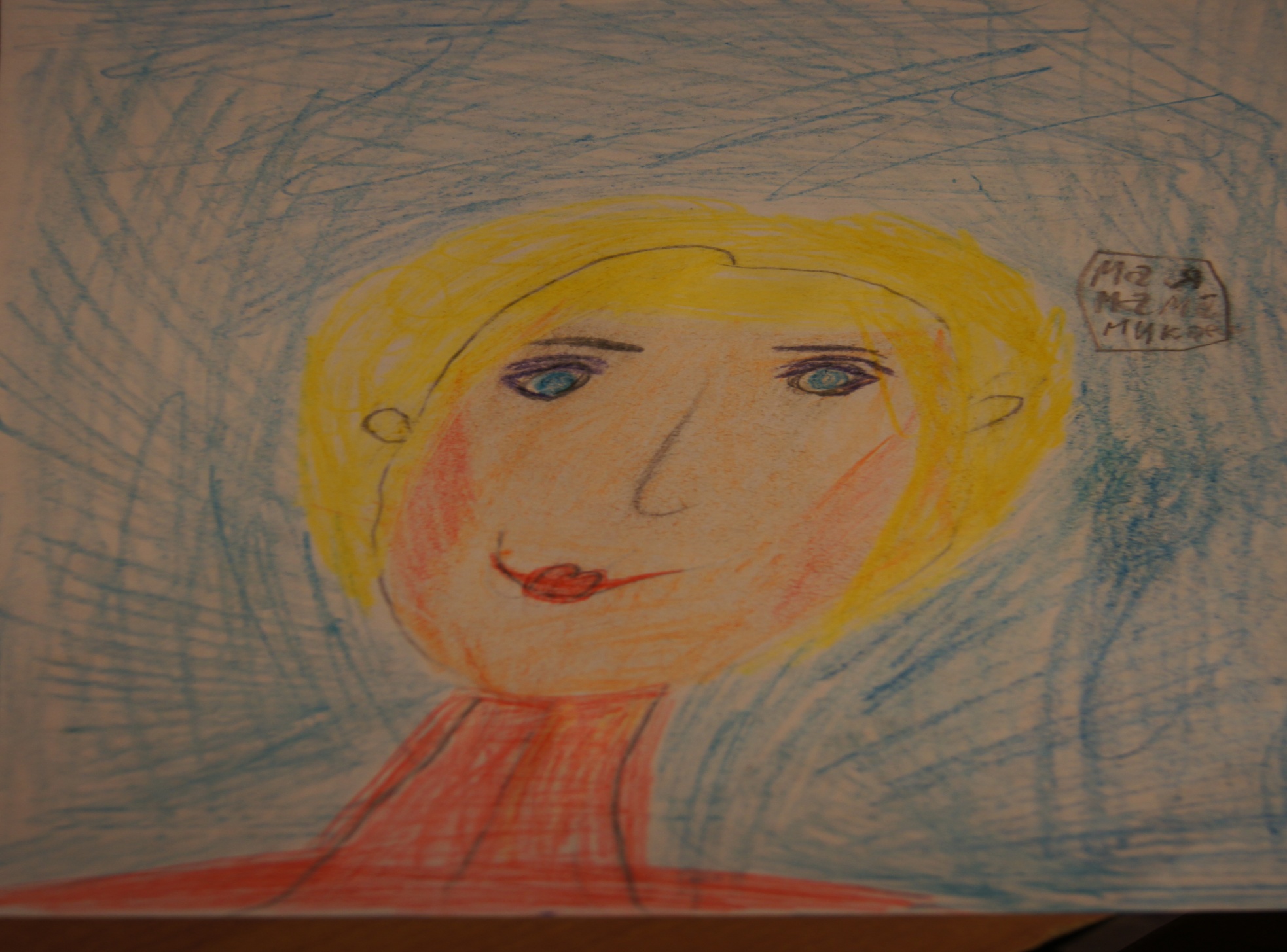 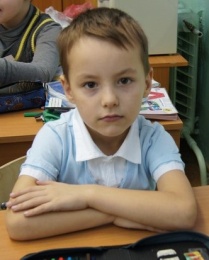 Арамян Микаел
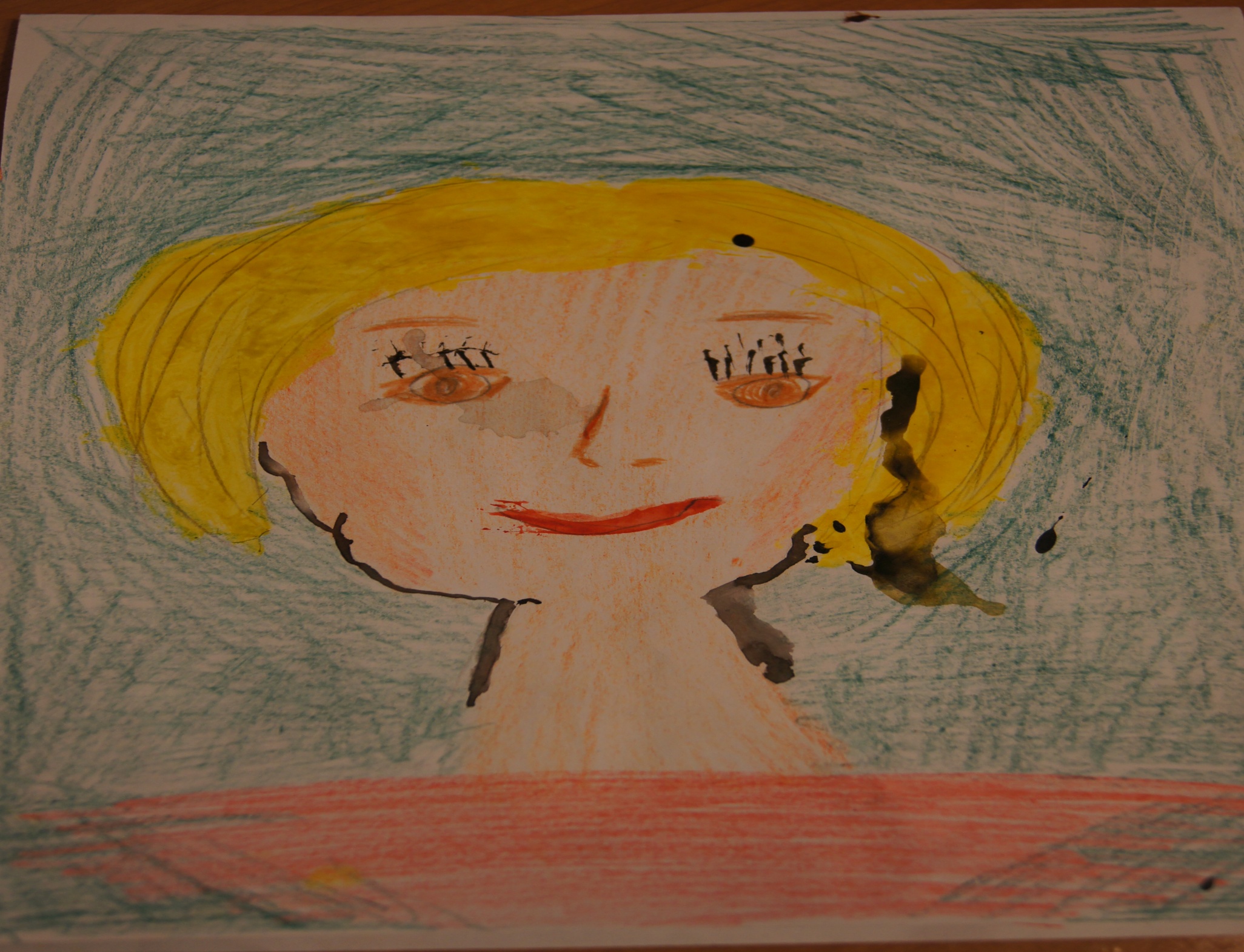 Воронов Алеша
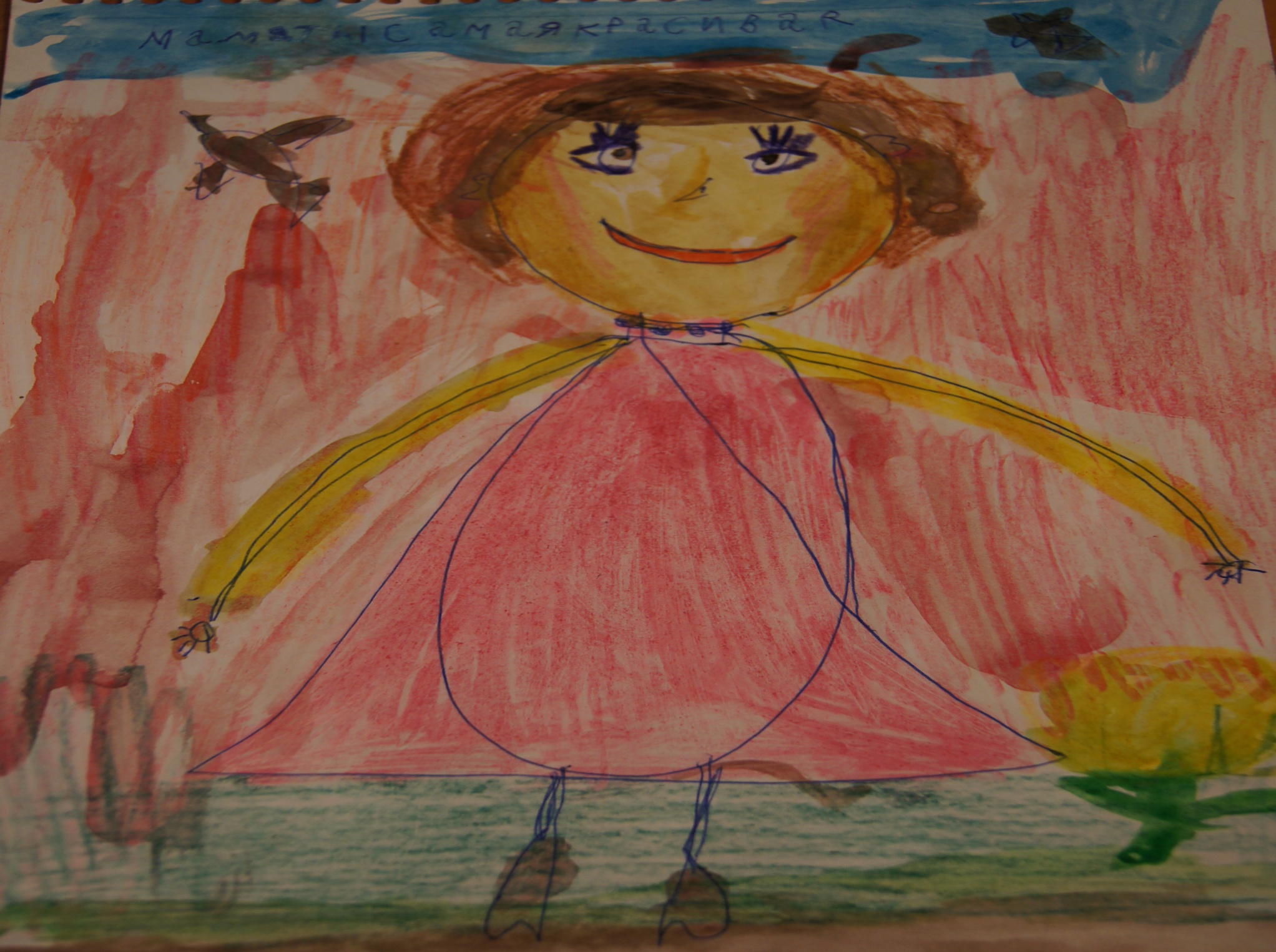 Панибратец Даниил
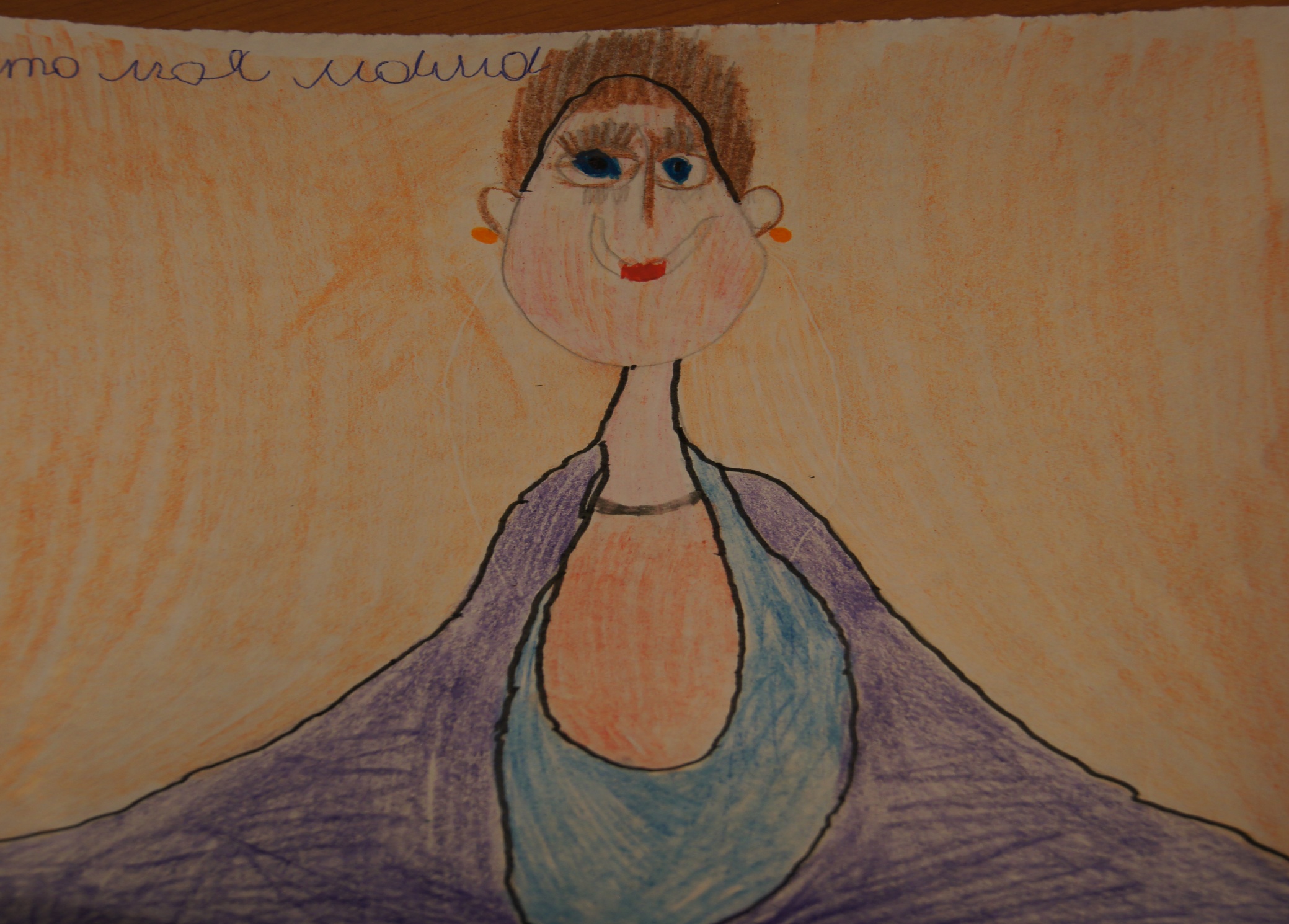 Касинов  Дмитрий
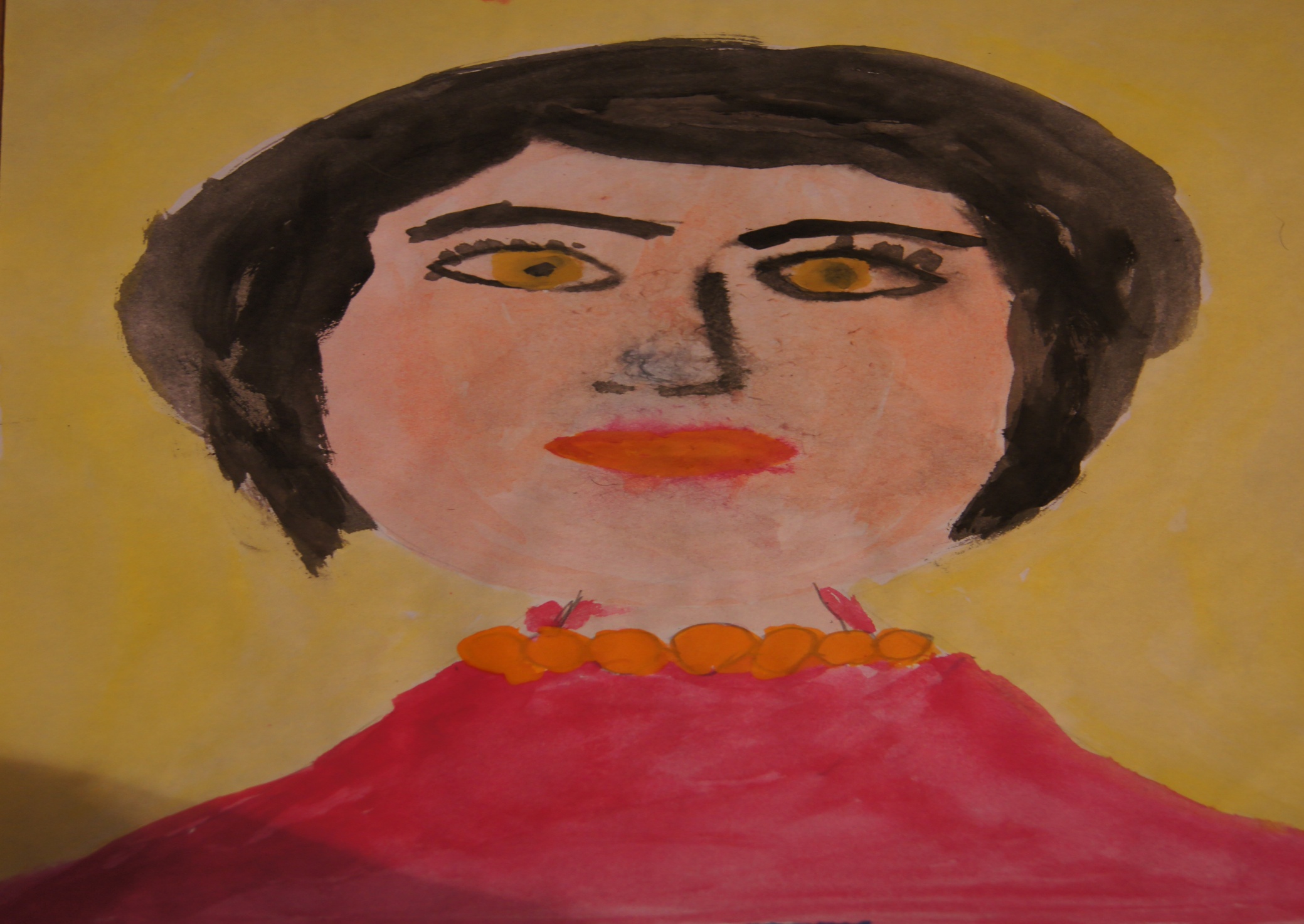 Смирнов Захар
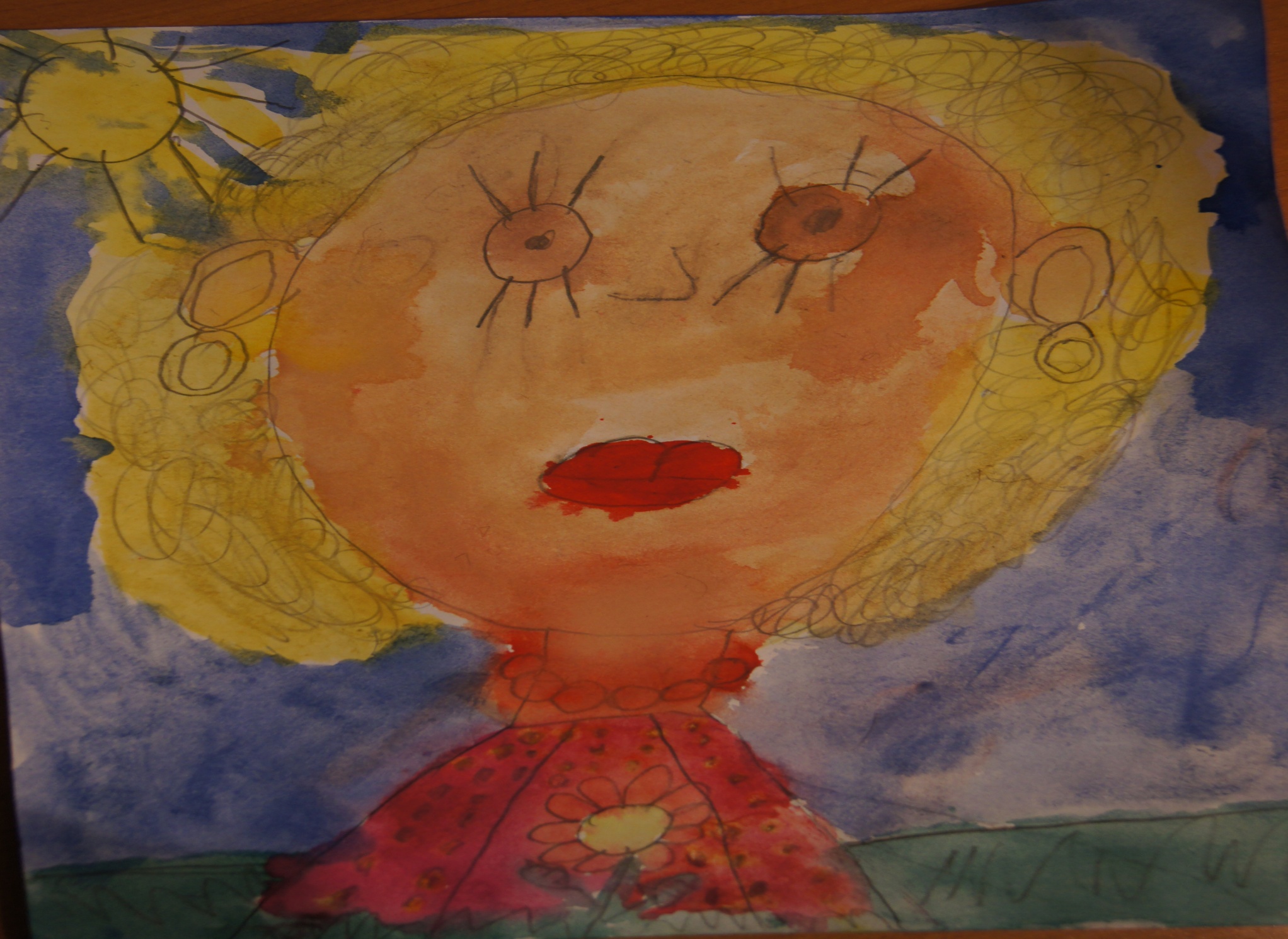 Макаренко Максим
Самым  лучшим мамам на свете посвящается.
КРЕПКОГО ВАМ ЗДОРОВЬЯ И ВСЕХ БЛАГ, ЛЮБИМЫЕ НАШИ МАМЫ.